ADVISOR: MATTHEW POST
CLIENT: TRUEFORCE TECHNOLOGIES
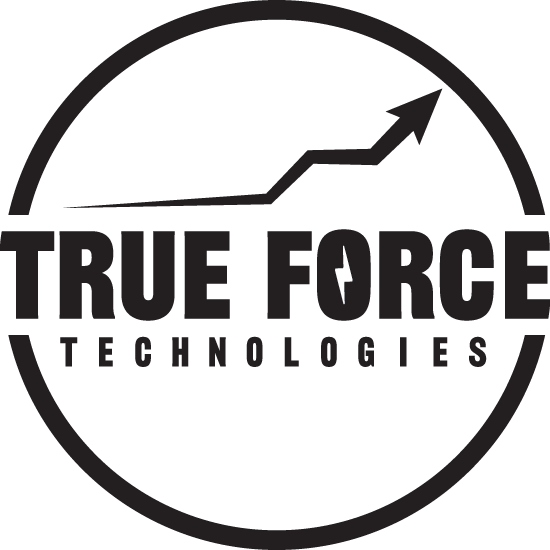 SDMAY25-10
ETHICS
TESSA LANZEL, PAIGE SCHNEIDER, MOLLY ROONEY, MAY EDEL, ELICIA BARANOWSKI, ALEXANDRA RAUER, JOSHUA STEVEN CHIANG
PROBLEM
Unknown knowledge for what weights will improve strength without injuring 
Current data is not transferable across devices
No security
Current Application is full of bugs
Availability to users
OVERVIEW
Develop a mobile application for both Google Play Store and Apple App store using their native language
Apps will connect to existing firmware and database to display and store user’s force output for each lift and metrics over a period of time
IDEALS (good)
Communication Honesty
Client has no understanding of software development
Use visuals and generalized terminology to explain things 
Use athletic examples to ask questions about functionalities
Give client access to relevant documents
Allows better client understanding to receive most appropriate responses
Allows truthful representation of our work that wasn’t modified specifically for the client
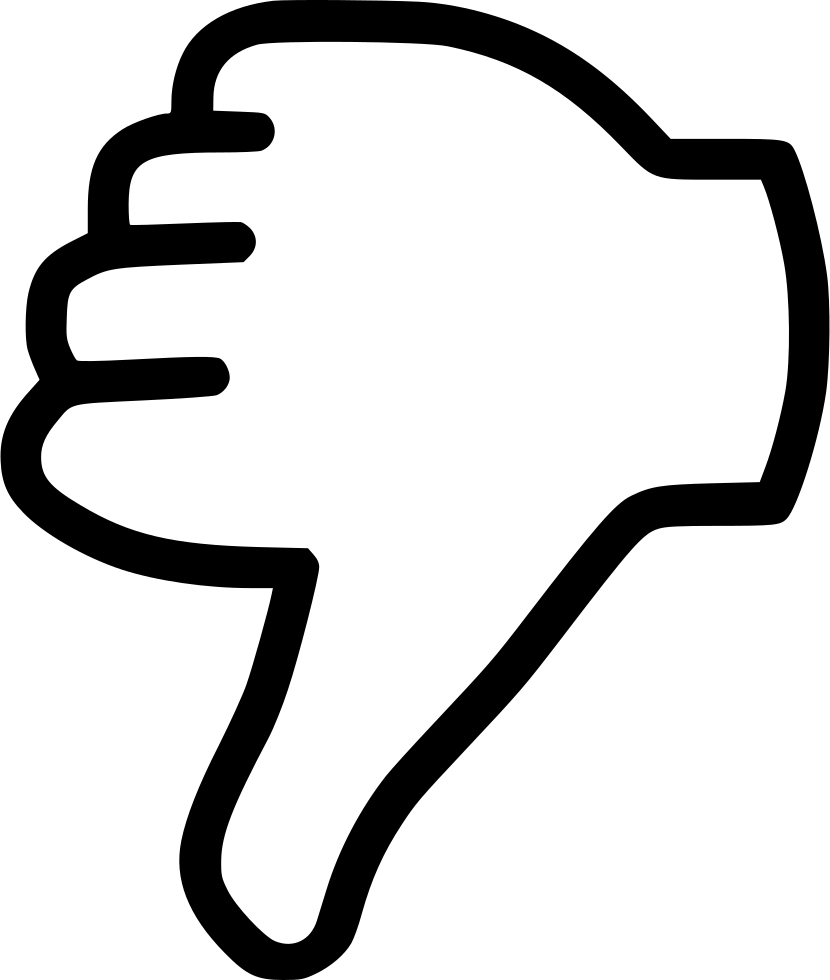 IDEALS (bad)
Work Competence - Timeliness 
Not to the point of our project that we had estimated to be at (timeliness)
Unexpected delays not factored into our original estimation for work completion
Still delivering high quality work, just not at the rate expected 

Future Approach 
Better delegation among tasks to be completed 
Planning for road bumps in development
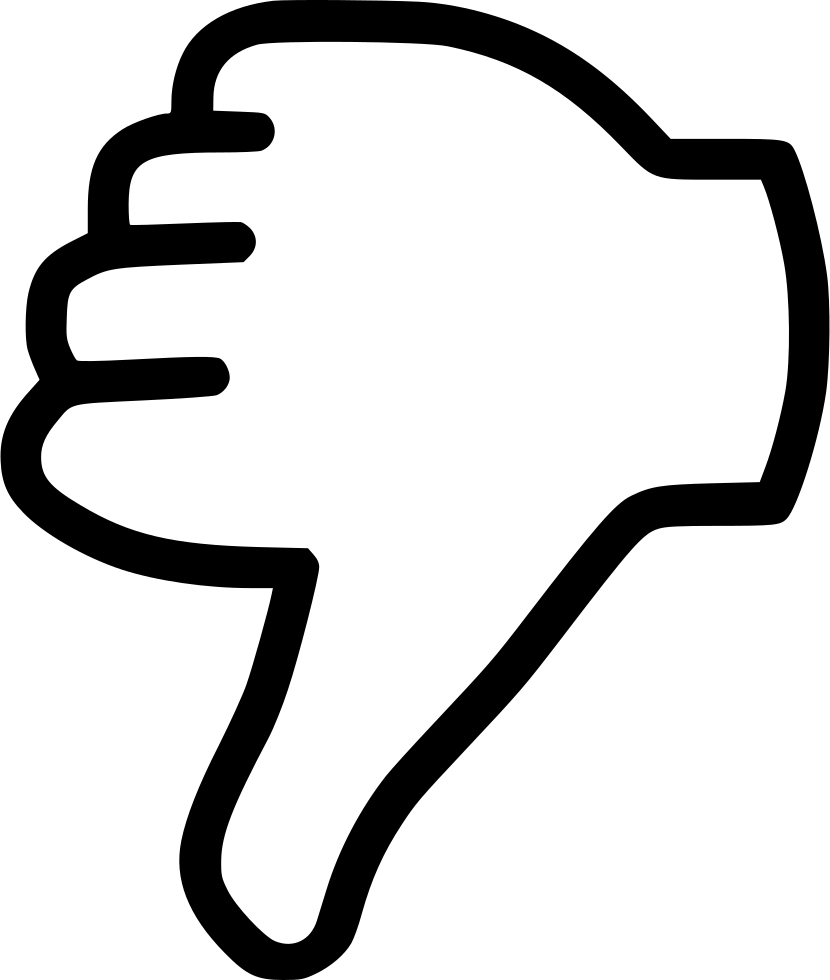 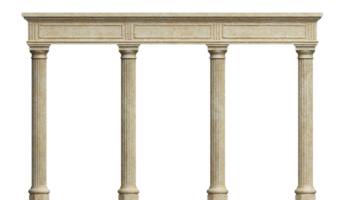 FOUR PRINCIPLES
Benefince
Producing Desirable Outcome
Providing an application that athletes and coaches want to use and enjoy using
Nonmaleficence
Preventing User Injury 
Creating an application that helps prevent injury for the users
Respect for Autonomy
Supporting One’s Control Over One’s Life
Creating an application that is available for many types of exercises to allow user choice
Justice
Promoting Fair Outcomes for Others
Providing an application that has accurate results and data readings
POTENTIAL ISSUES
Confidentiality
Defining the permission hierarchy for different types of users
Ensuring users can only access data or perform actions they are authorized to
Users having transparency for who can see their data

Conflict of Interest
Client selling the product to the an institution they work at, or competing institutions
CONCLUSIONS
Prioritized clear communication with a non-ethical client using visuals and relatable examples. 
Faced challenges with timelines delays 
Plan to improve task delegation and timeline planning
Aligned with ethical principles
Beneficence: Designed a useful, enjoyable tool for athletes
Nonmaleficence: Focused on user safety to prevent injuries
Confidentiality: Ensured proper data security and user permission
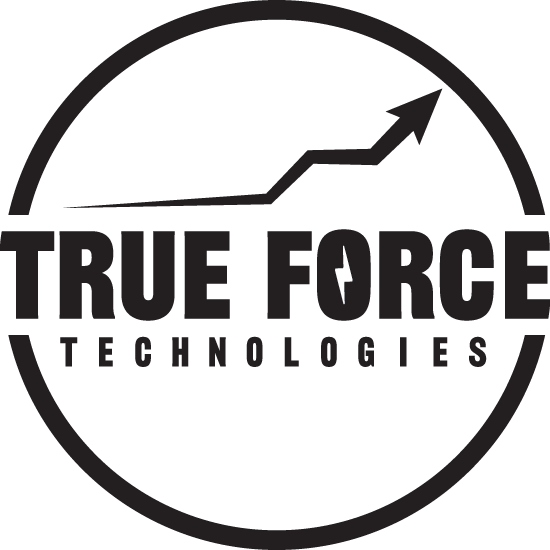 QUESTIONS?